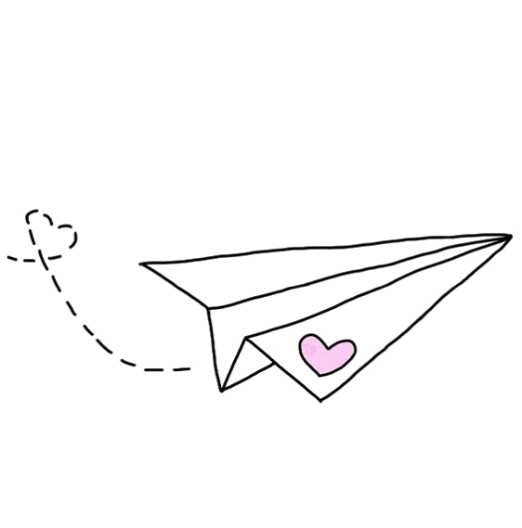 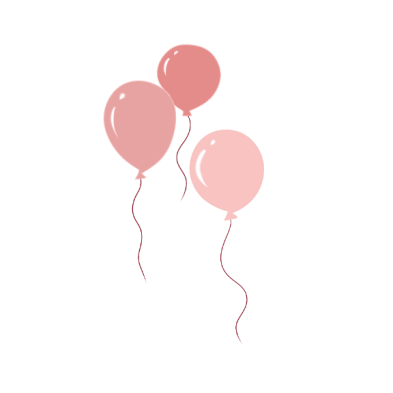 Thứ ba, ngày 7 tháng 12 năm 2021
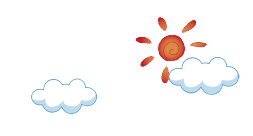 Toán lớp 4
CHIA CHO SỐ CÓ MỘT CHỮ SỐ
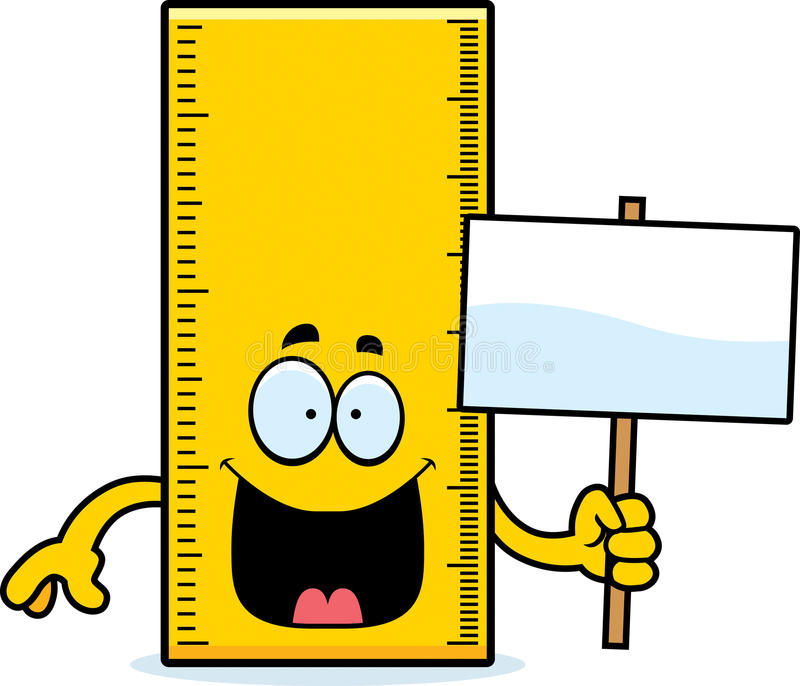 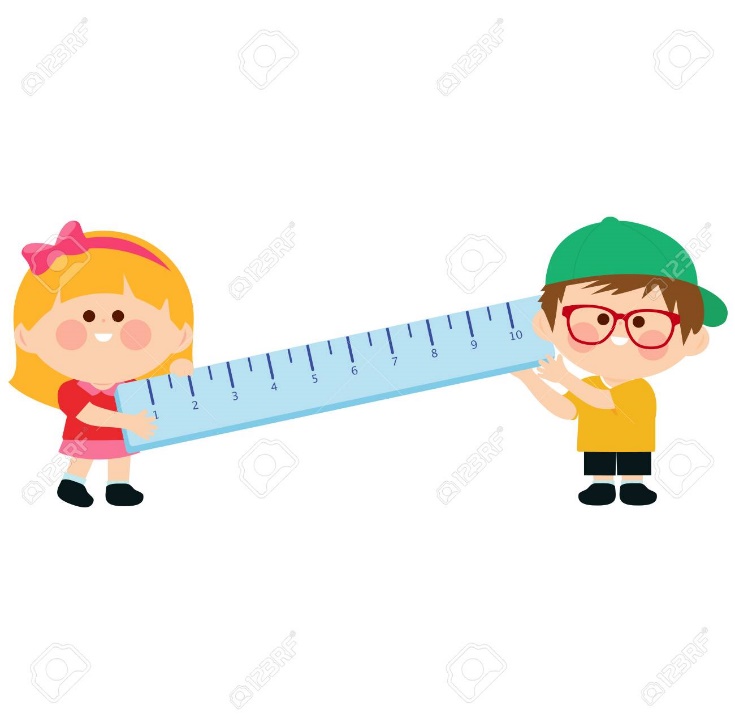 SGK/77
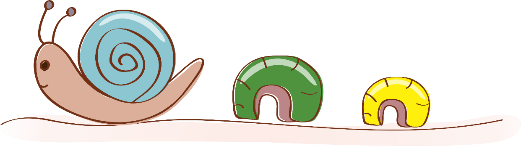 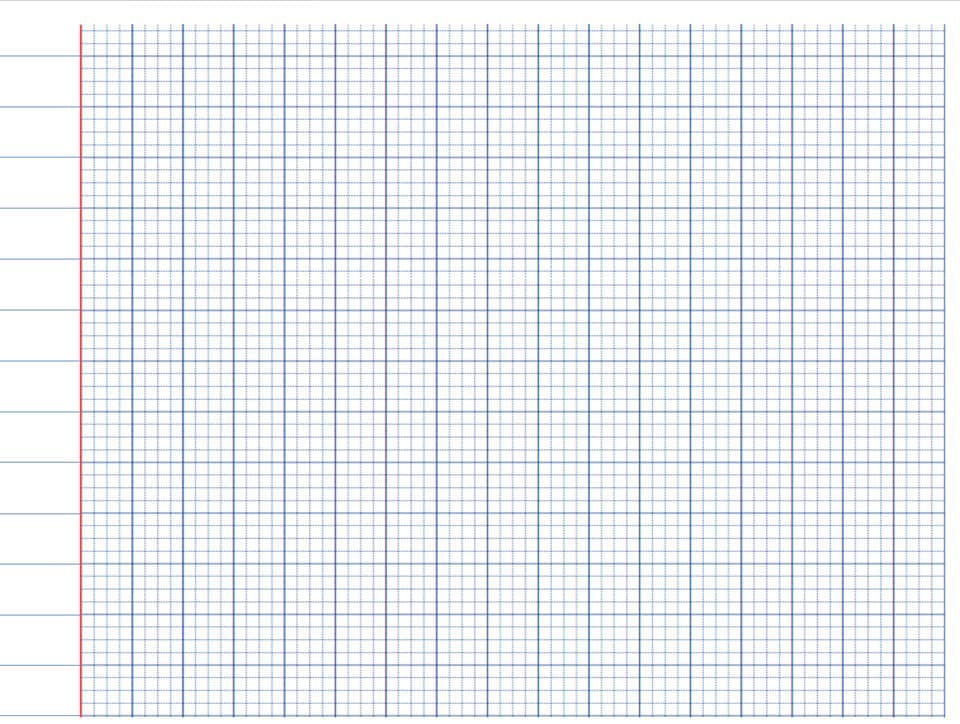 Thứ ba ngày 7 tháng 12 năm 2021
Toán
Chia cho số có một chữ số
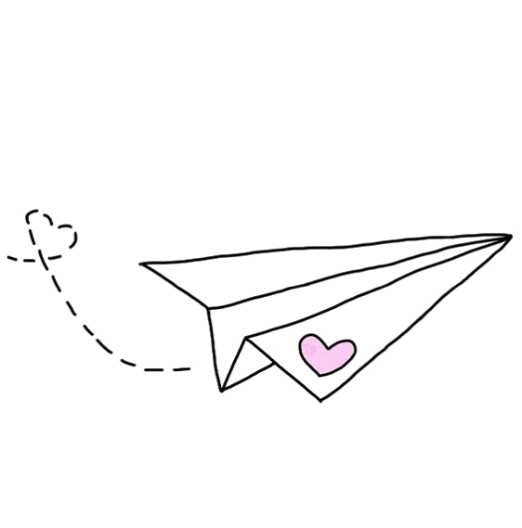 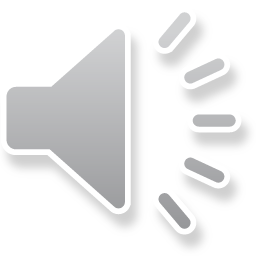 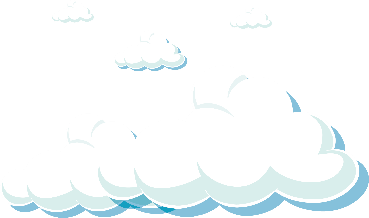 Khởi động
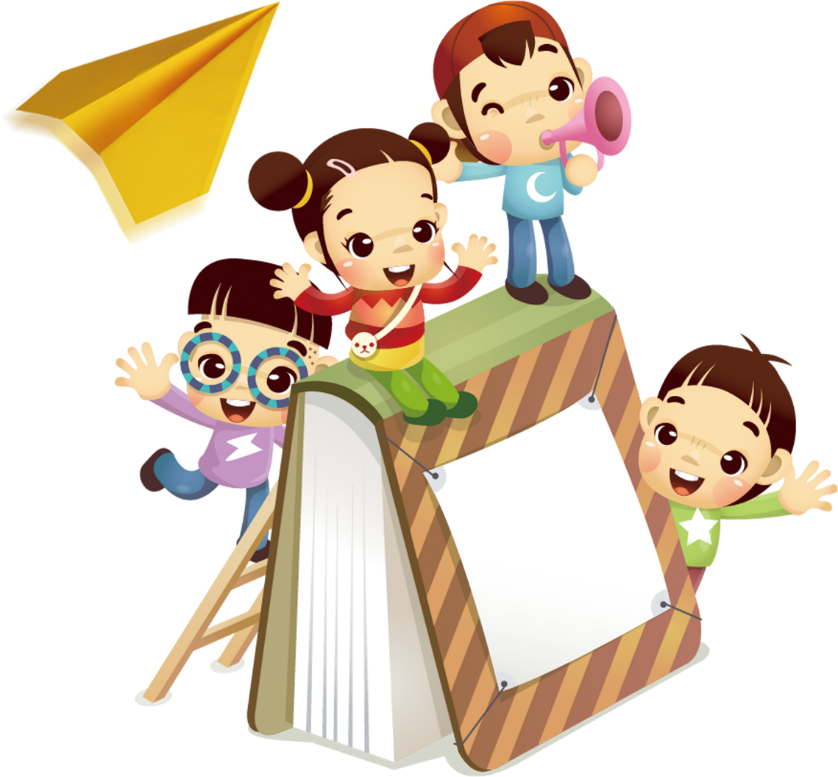 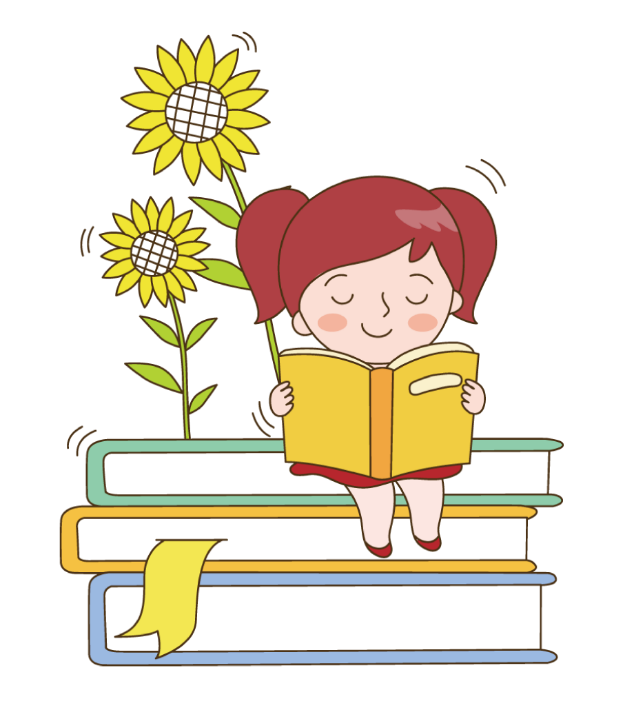 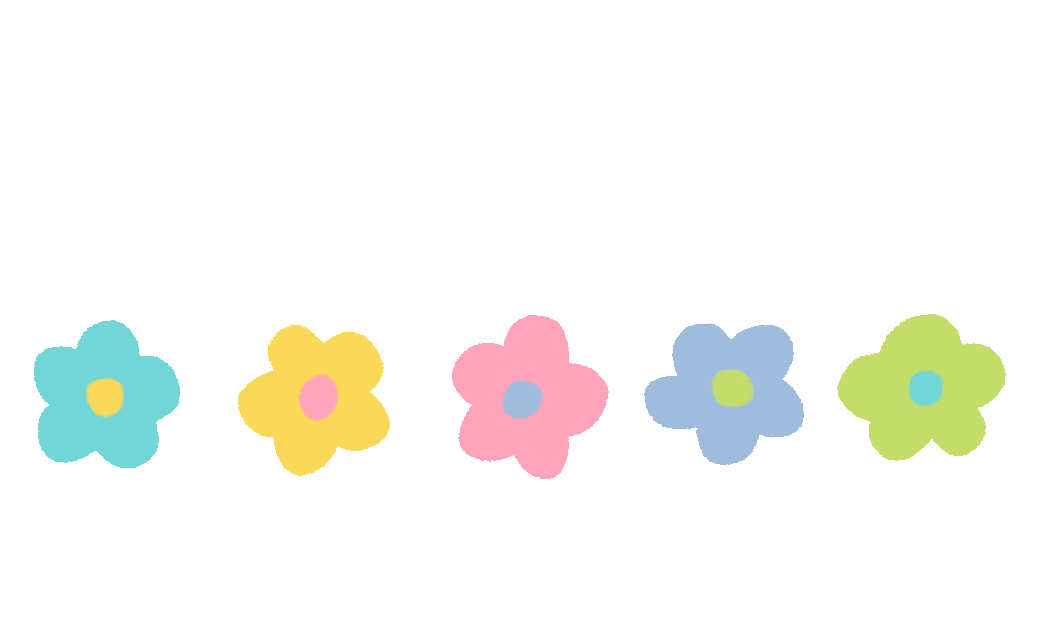 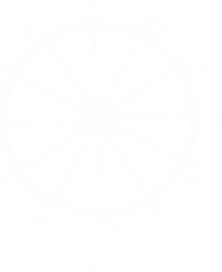 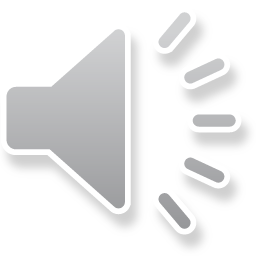 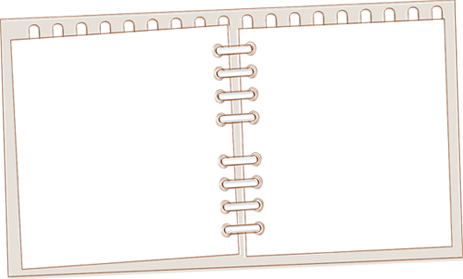 KIẾN THỨC
ÔN TẬP
(35 – 20) : 5
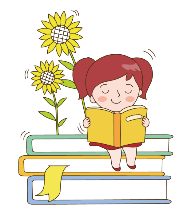 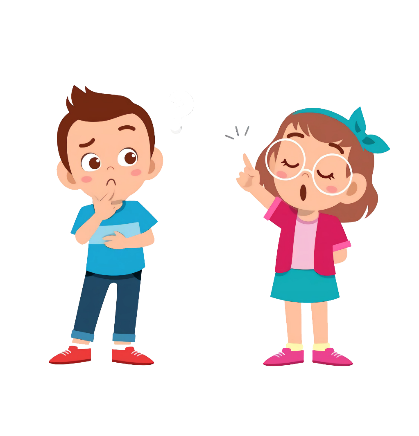 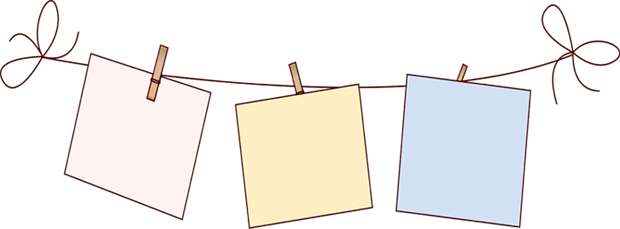 CHỌN ĐÁP ÁN ĐÚNG :
A. 5
C. 10
B. 3
B. 3
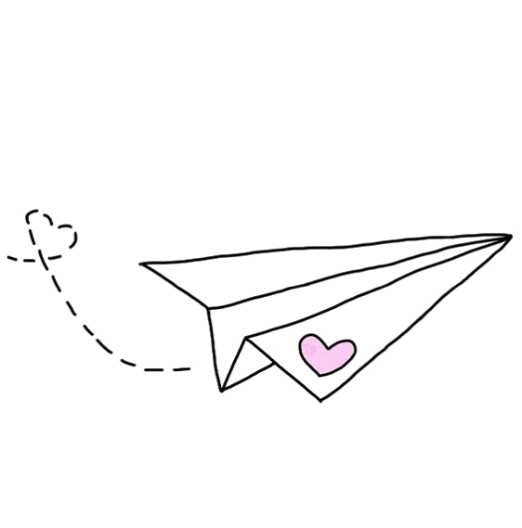 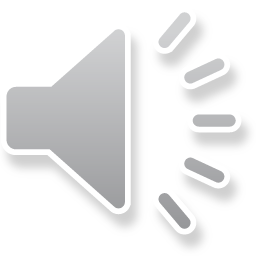 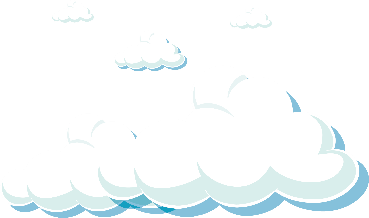 Khám phá
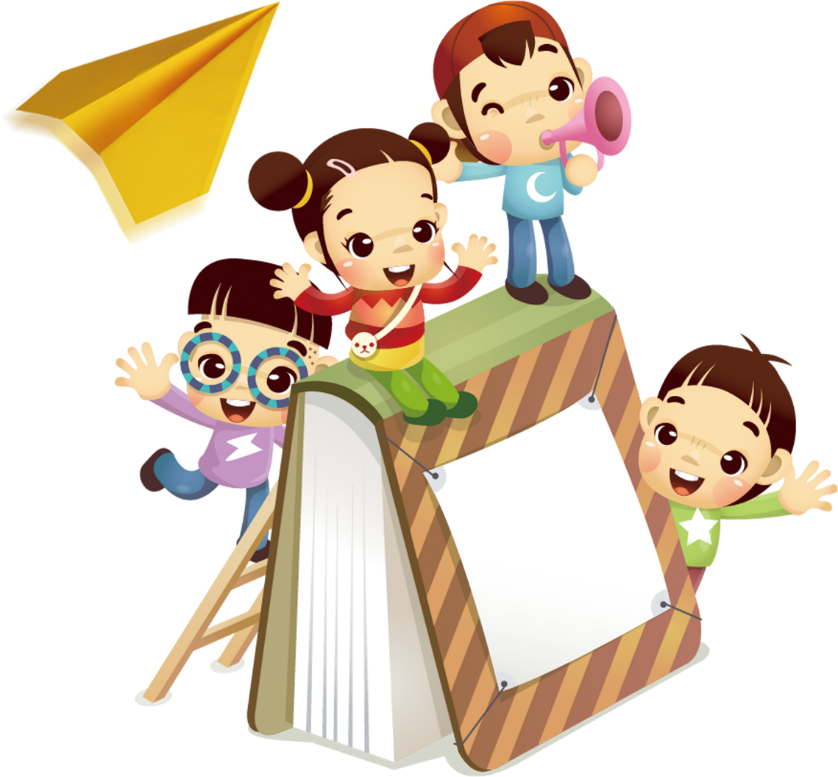 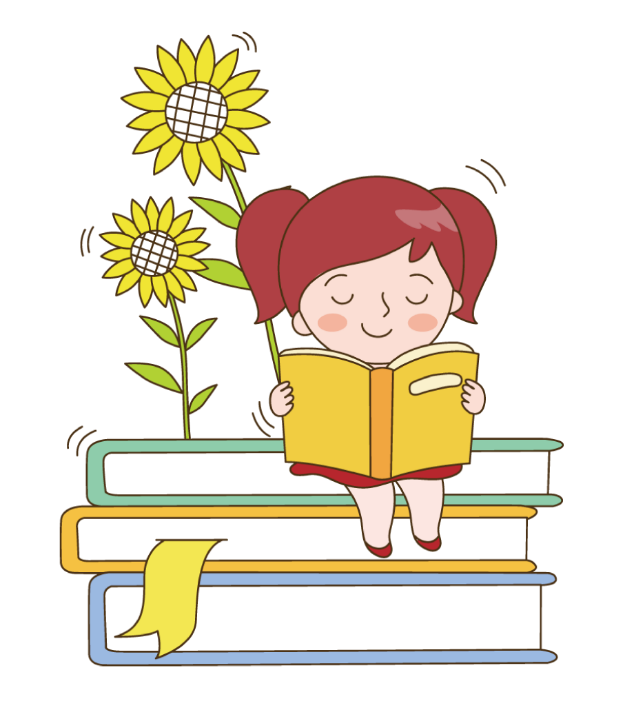 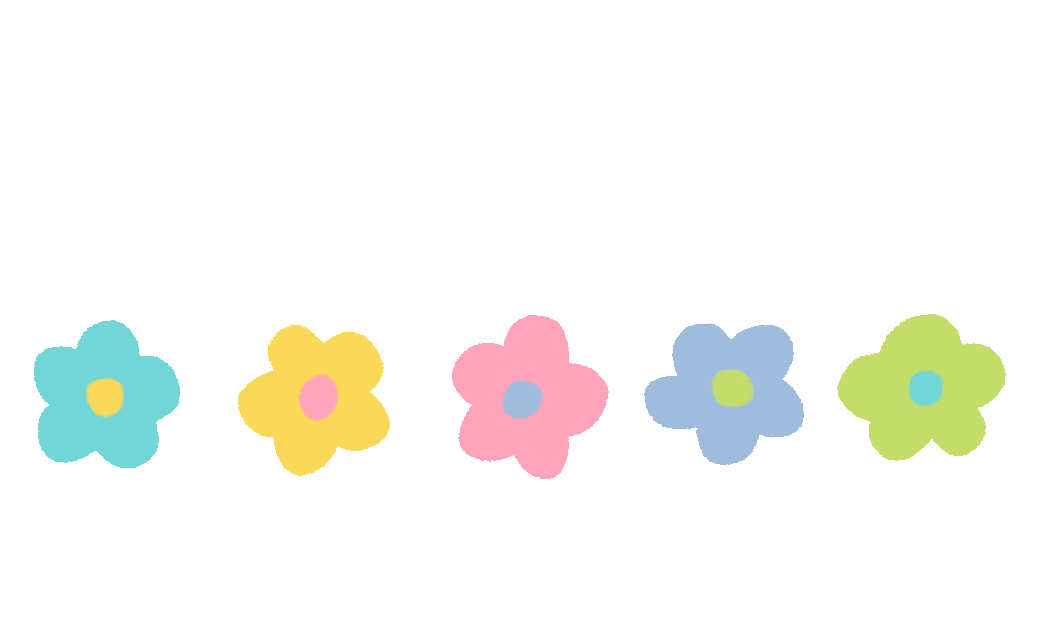 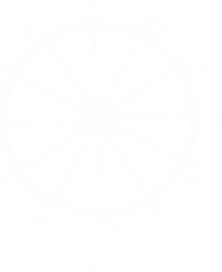 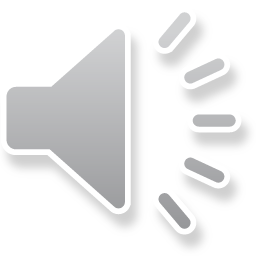 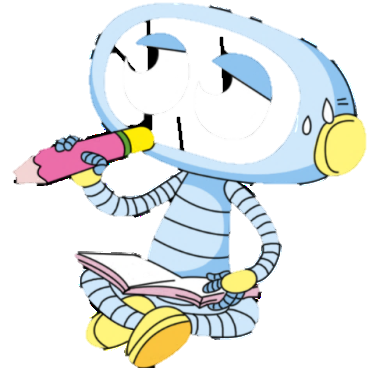 Ví dụ 1 :
128 472 : 6 = ?
Chia theo thứ tự từ trái sang phải :
- 12 chia 6 được 2, viết 2.
. 2 nhân 6 bằng 12;12 trừ 12 bằng 0, viết 0.
128472
6
2
1
4
1
2
- Hạ 8;
0
8
8 chia 6 được 1, viết 1.
1 nhân 6 bằng 6; 8 trừ 6 bằng 2, viết 2.
2
4
0
7
- Hạ 4, được 24;
24 chia 6 được 4, viết 4.
1
2
6 nhân 4 bằng 24; 24 trừ 24 bằng 0, viết 0.
0
-Hạ 7;
7 chia 6 được 1, viết 1.
128472 : 6 = 21412
1 nhân 6 bằng 6; 7 trừ 6 bằng 1, viết 1.
- Hạ 2, được 12;
12 chia 6 được 2, viết 2.
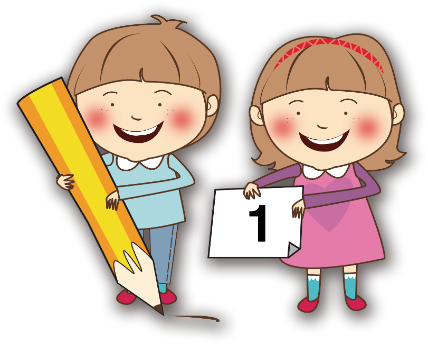 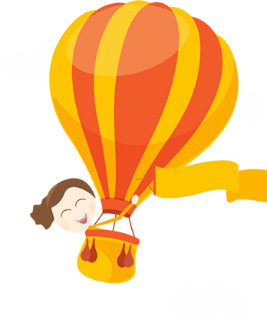 2 nhân 6 bằng 12; 12 trừ 12 bằng 0, viết 0.
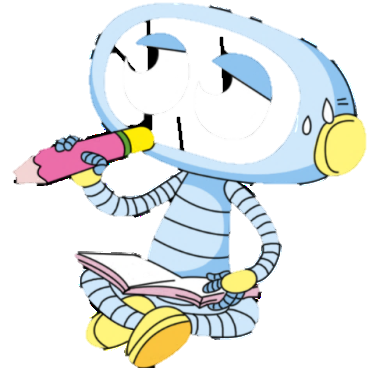 Ví dụ 2:
Chia theo thứ tự từ trái sang phải
230 859 : 5 = ?
- 23 chia 5 được 4, viết 4;
4 nhân 5 bằng 20; 23 trừ 20 bằng 3, viết 3.
- Hạ 0; 30 chia 5 được 6, viết 6;
230859
5
6 nhân 5 bằng 30; 30 trừ 30 bằng 0, viết 0.
3
0
4
6
1
7
1
0
8
- Hạ 8; 8 chia 5 được 1, viết 1;
3
5
1 nhân 5 bằng 5; 8 trừ 5 bằng 3, viết 3.
0
9
- Hạ 5,được 35; 35 chia 5 được 7, viết 7;
4
7 nhân 5 bằng 35; 35 trừ 35 bằng 0, viết 0.
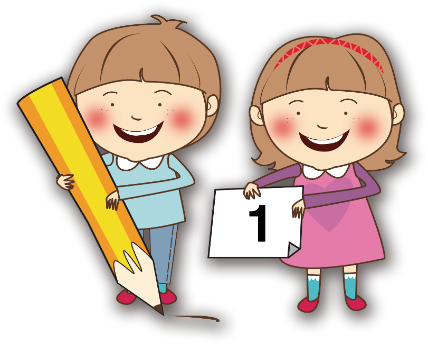 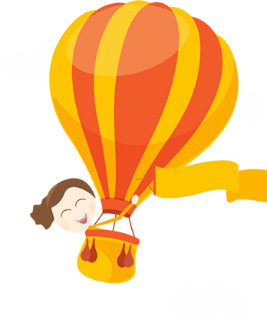 230859
: 5
=
46171( dư 4)
- Hạ 9; 9 chia 5 được1, viết 1;
1 nhân 5 bằng 5; 9 trừ 5 bằng 4, viết 4.
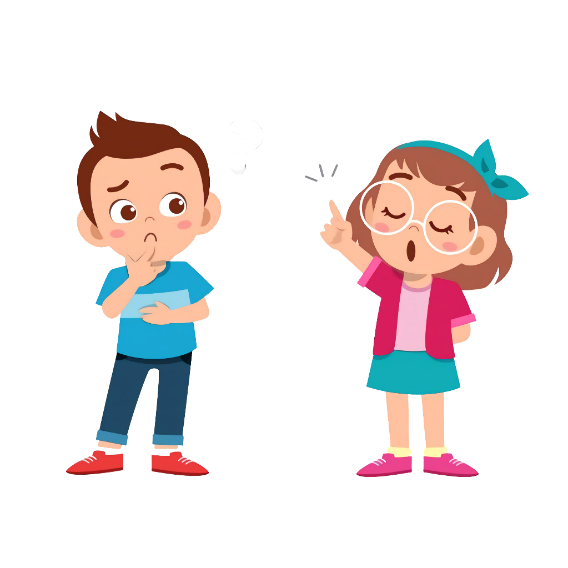 230859  5
  30        46171
    08
      35
        09
          4
128472  6
  08        21412
    24
      07
        12
          0
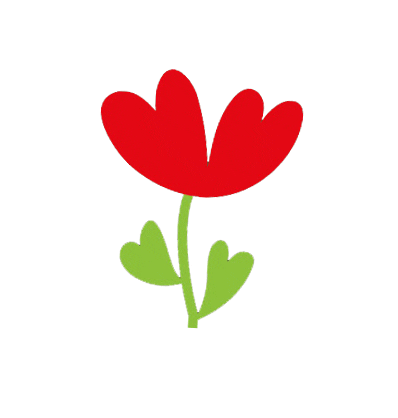 So sánh phép chia 128472 : 6 và phép chia 230859 : 5 có điểm gì giống và khác nhau?
* Lưu ý:Trong các phép chia trong mỗi lần chia, số dư luôn nhỏ hơn số chia
Giống: Cả hai phép chia đều là phép chia cho số có một chữ số
Khác: Phép chia 128472 : 6  là phép chia hết có số dư bằng 0 còn phép chia 230859 : 5 là phép chia có dư, số dư bằng 4.
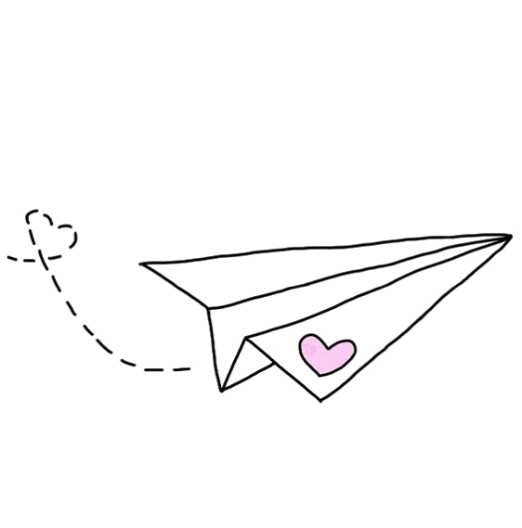 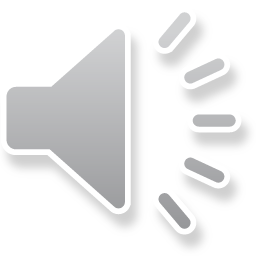 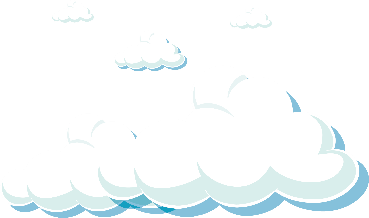 Thực hành
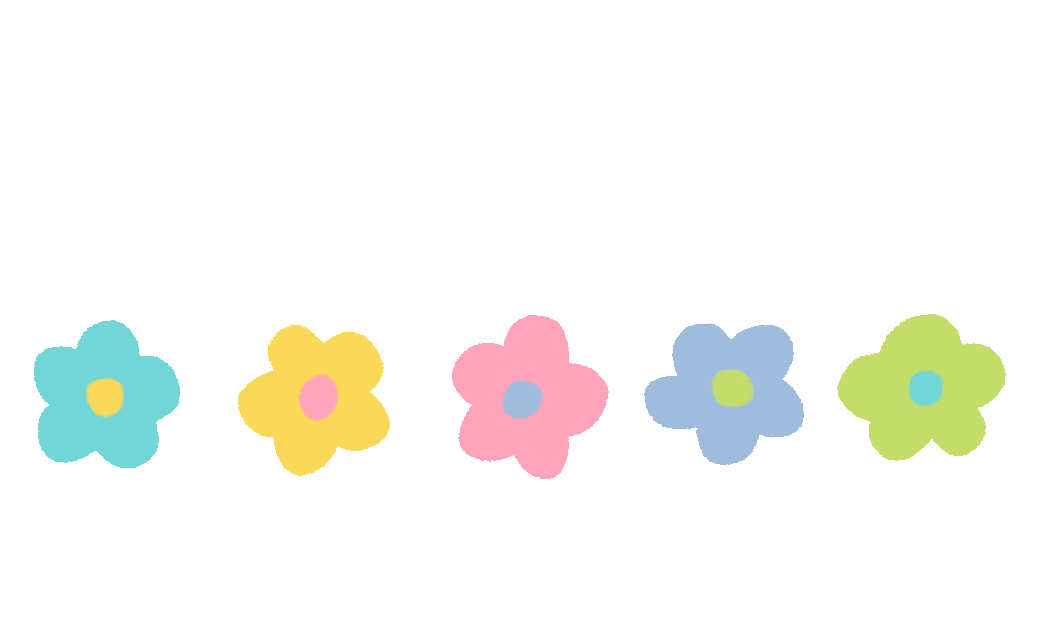 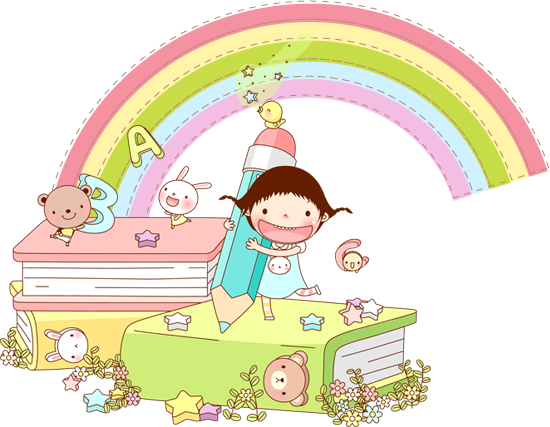 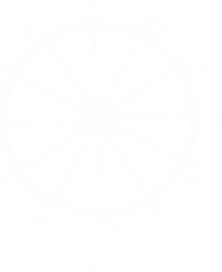 09:29
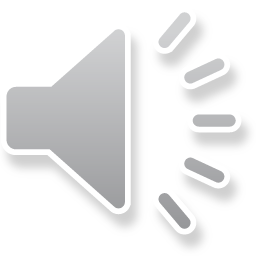 Bài 1. Đặt tính rồi tính:
a) 278157: 3                                 304968 : 4
b) 158735 : 3	                           475908 : 5
278157  3
  08        92719
    21
      05
        27
          0
304968    4
  24          76242
    09
      16
        08
          0
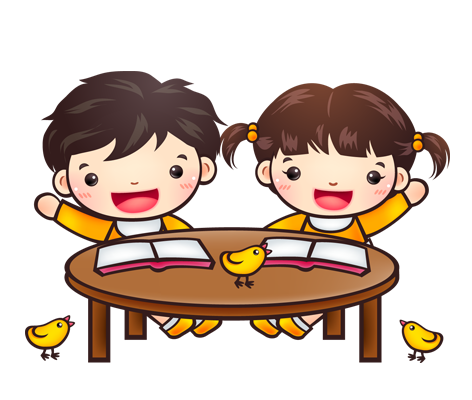 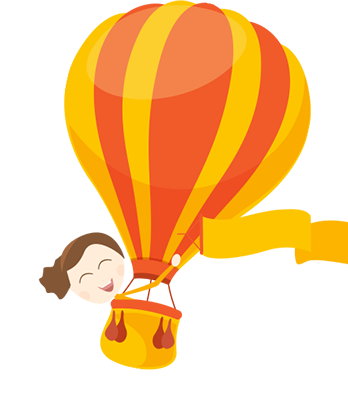 b) 158735 : 3	                         475908 : 5
475908    5
  25          95181
    09
      40
        08
          3
158735    3
  08          52911
    27
      03
        05
          2
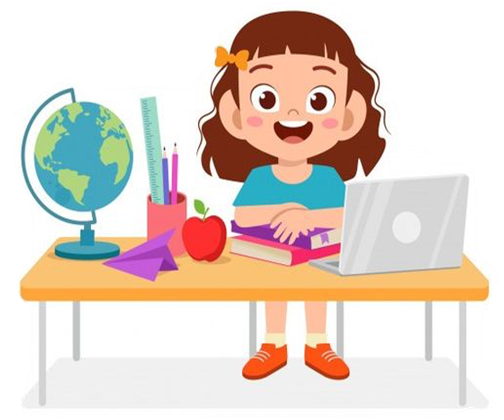 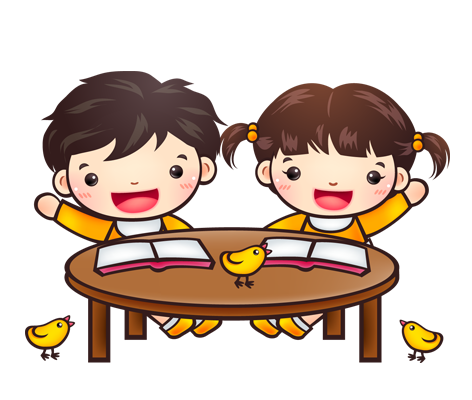 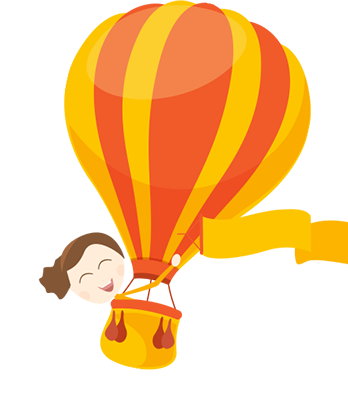 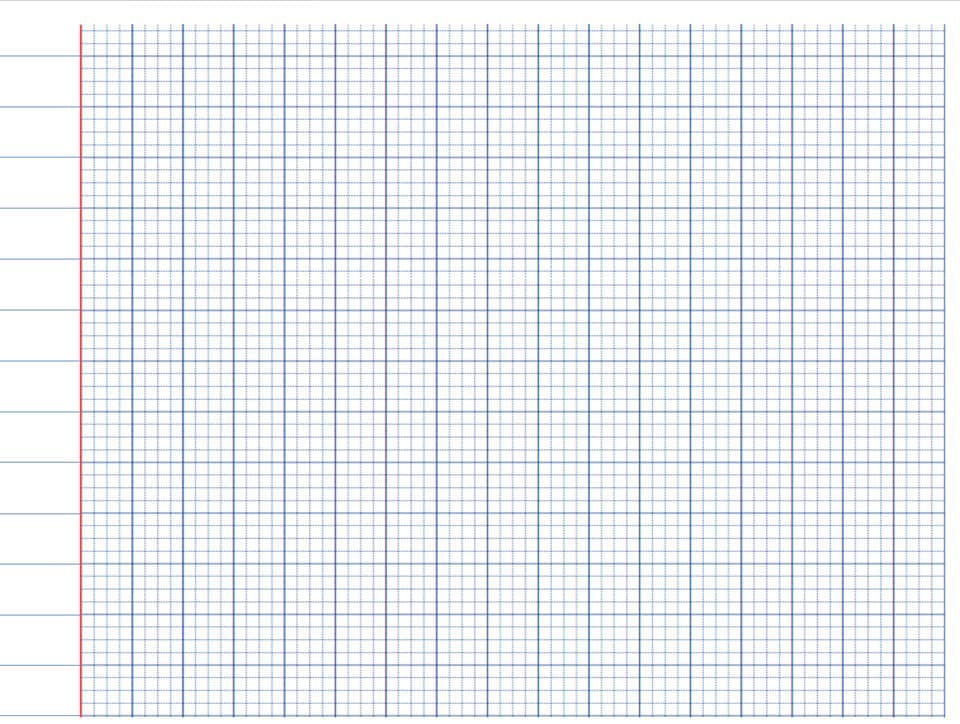 Thứ hai ngày 7 tháng 12 năm 2021
Toán
Chia cho số có một chữ số
Bài 1
304 968     4
a)  278 157     3
475 908     5
b)  158 735     3
Bài 2. Người ta đổ đều 128 610l xăng vào 6 bể. Hỏi mỗi bể có bao nhiêu lít xăng?
Bài giải
Tóm tắt:
6 bể : 128 610 l xăng
Số lít xăng ở mỗi bể có là:
1 bể : …….l xăng ?
128 610 : 6 = 21 435 ( l )
Đáp số : 21 435 l xăng
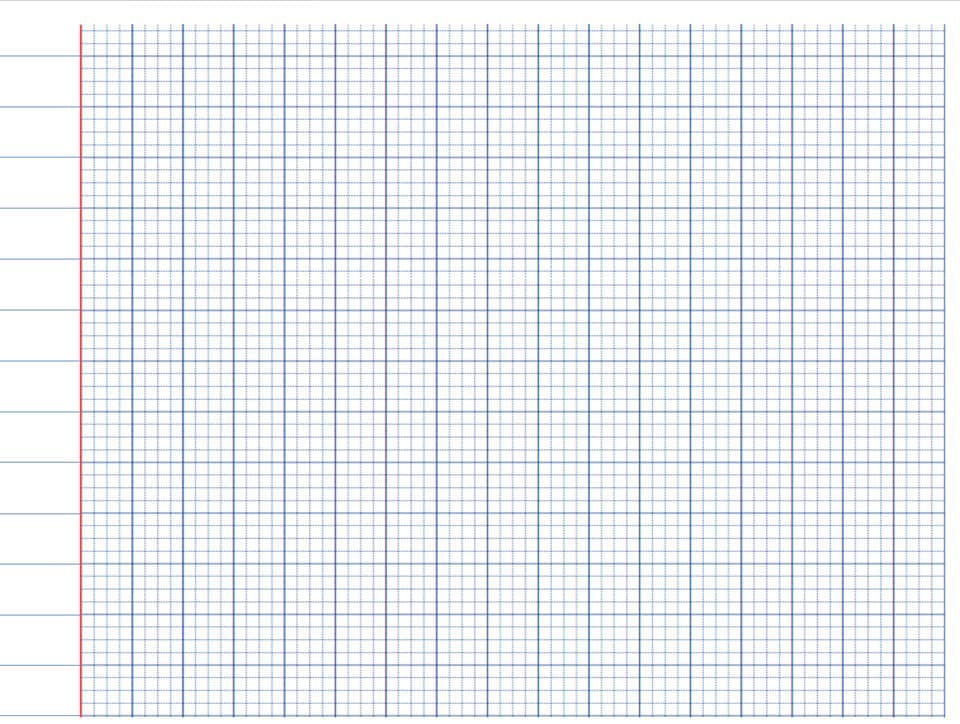 Bài 2
Bài giải:
HẾT GIỜ
Câu 1: Tính 426 127 : 2
10
6
4
9
3
7
1
5
8
2
213 063 (dư 1)
A
A
213 061 (dư 5)
B
213 062 (dư 3)
C
D
213 061 (dư 6)
KHÔNG CHÍNH XÁC
CON GIỎI LẮM!
HẾT GIỜ
Câu 2: Chọn ý đúng
10
6
4
9
3
7
1
5
8
2
4567    9  
	    067	  57
	        4
A
4567    9  
	 0 67	  57
	     5
B
C
4567    9  
	    067	   506
	      13
D
D
4567    9  
	 0 67	  507
	     4
CON GIỎI LẮM!
KHÔNG CHÍNH XÁC
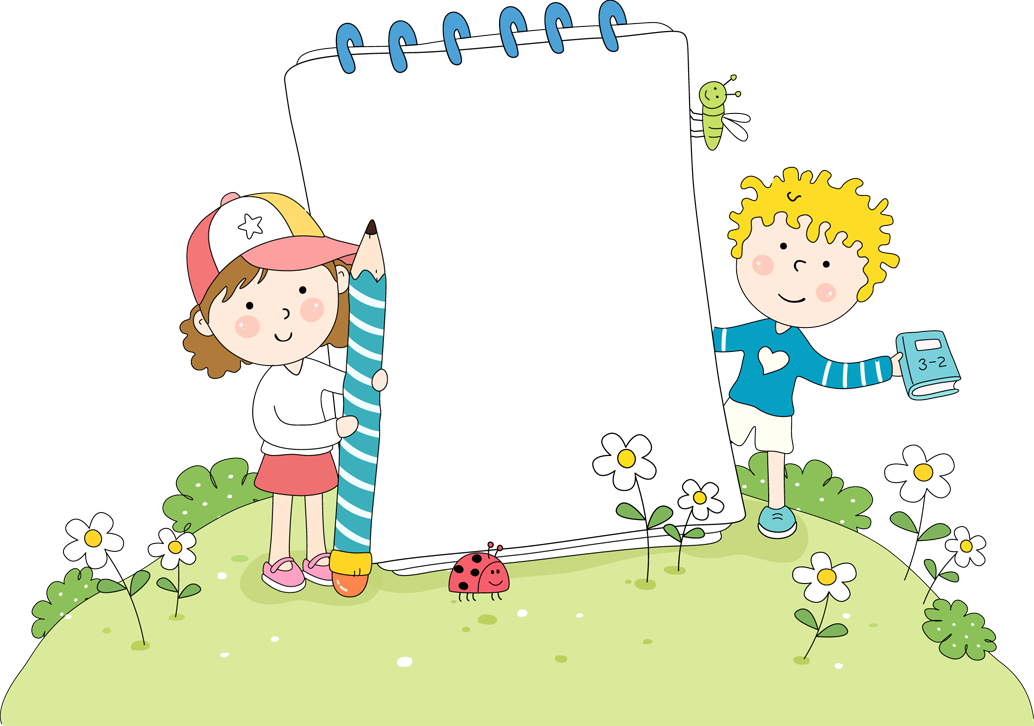 Dặn dò
Xem lại phần kiến thức vừa học
Hoàn thành VBT Toán.
09:29
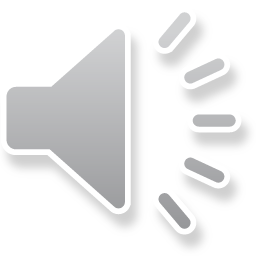 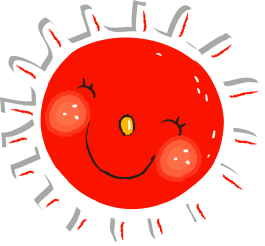 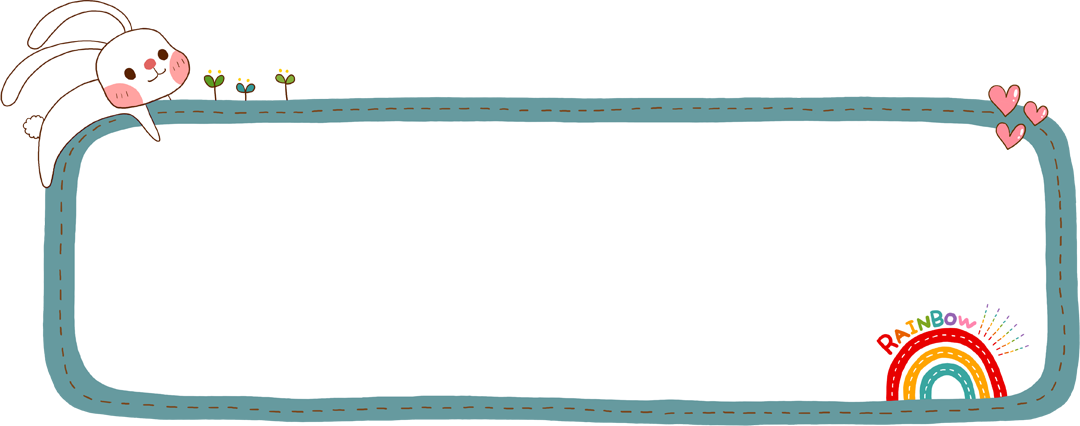 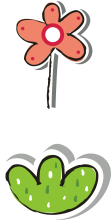 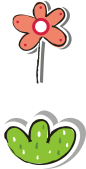 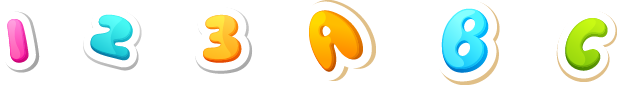 Hẹn gặp lại các con
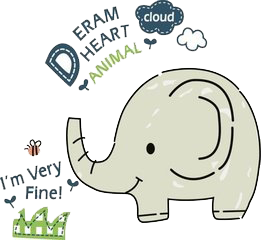 09:29
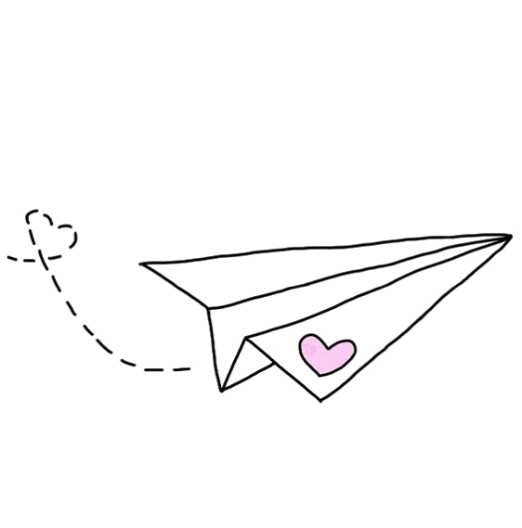 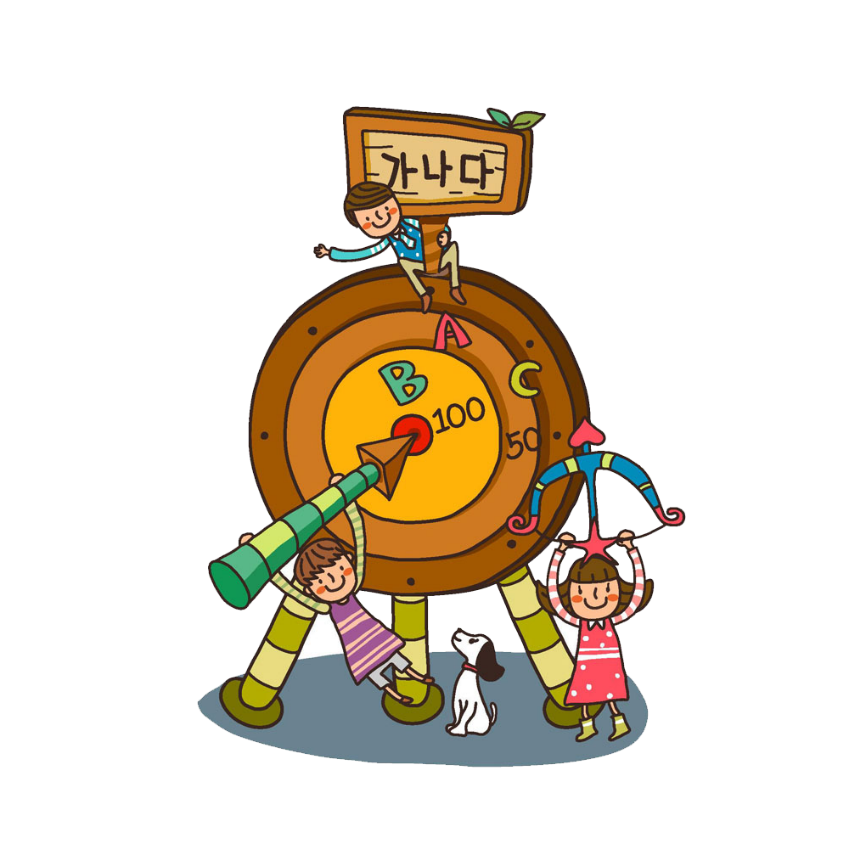 Yêu cầu cần đạt:
Biết cách chia số có nhiều chữ  số cho số có một chữ số.
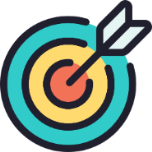 Thực hiện được phép chia một số có nhiều chữ số cho số có một chữ số (chia hết, chia có dư).
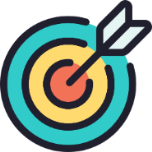 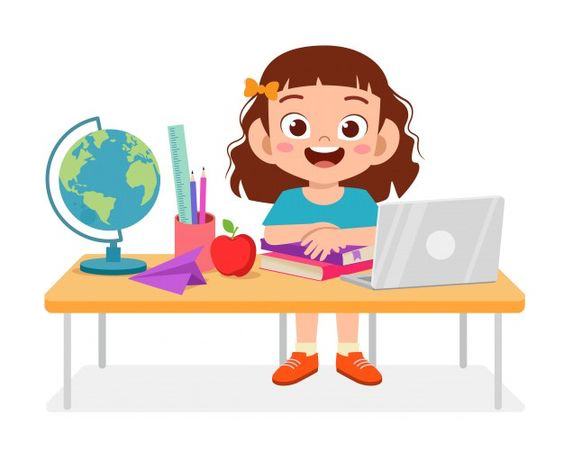 Tạo cơ hội cho HS phát triển PC, NL:
     + HS tích cực, cẩn thận khi làm bài
     + Năng lực tự học, NL giải quyết vấn đề và sáng tạo, NL tư duy - lập luận logic.
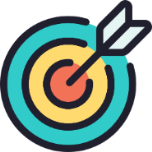 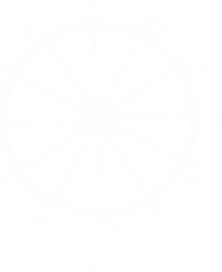 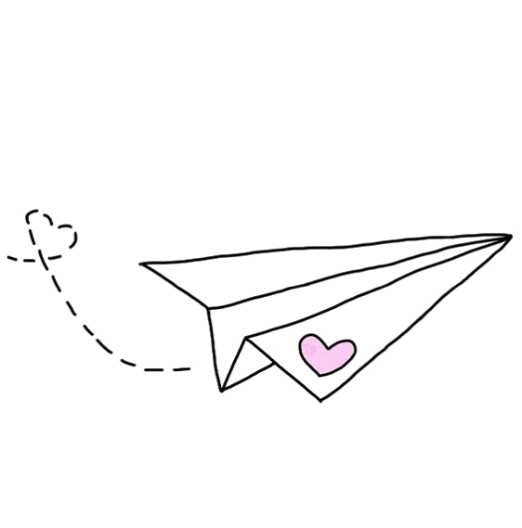 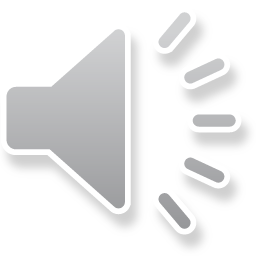 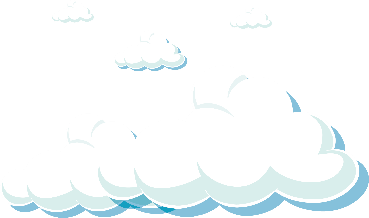 Khởi động
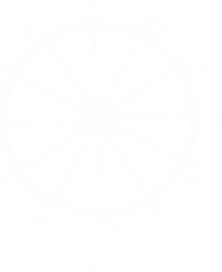 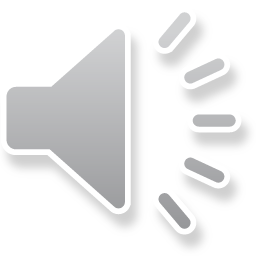 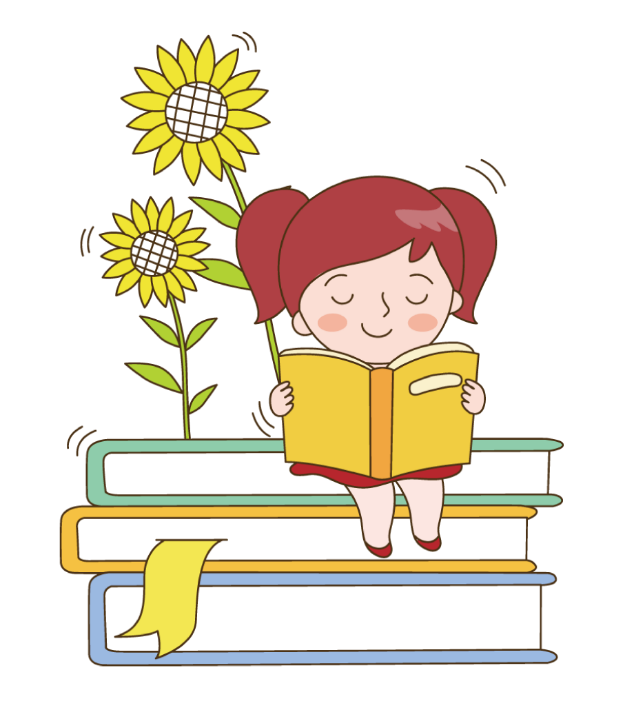 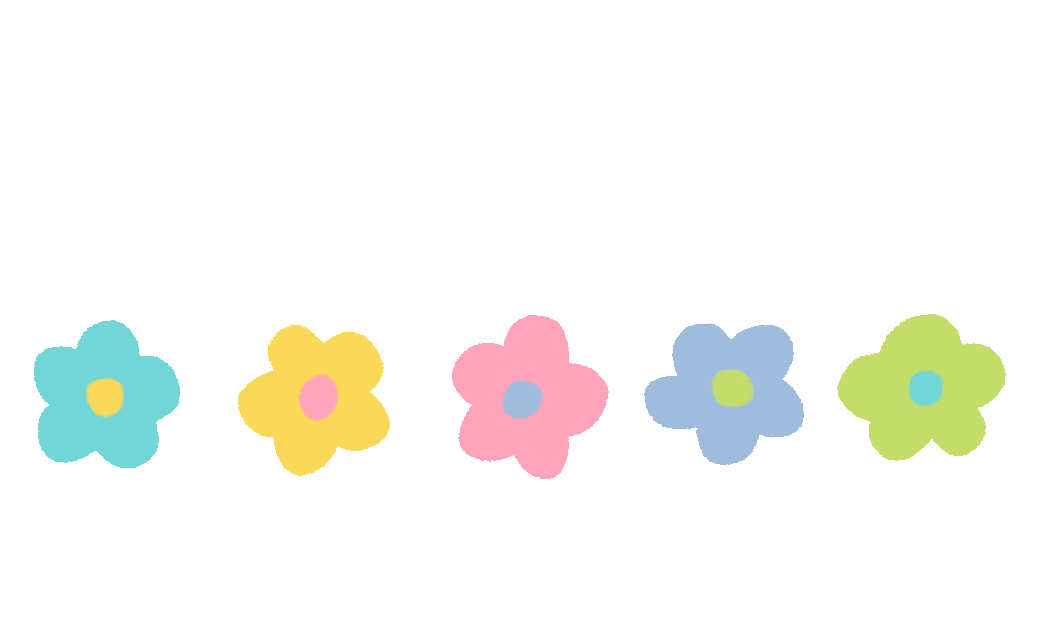 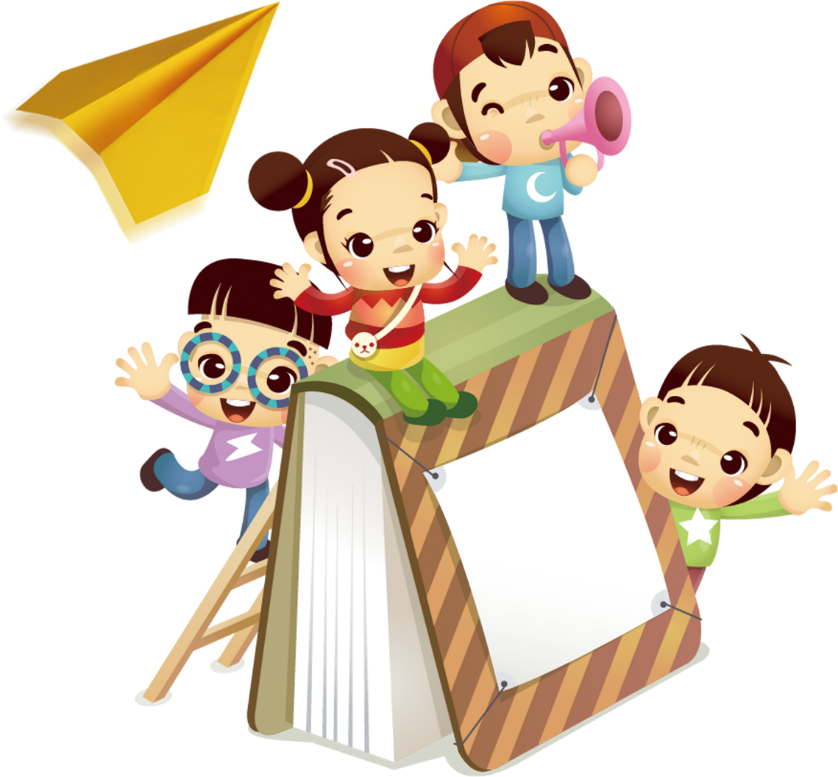 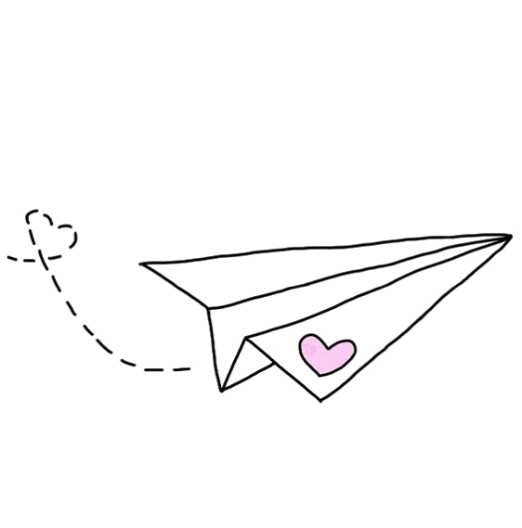 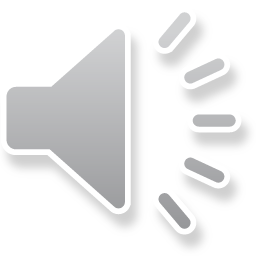 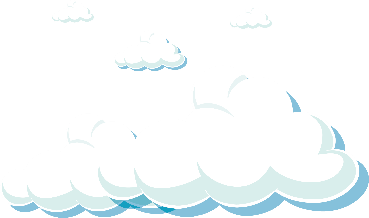 Khởi động
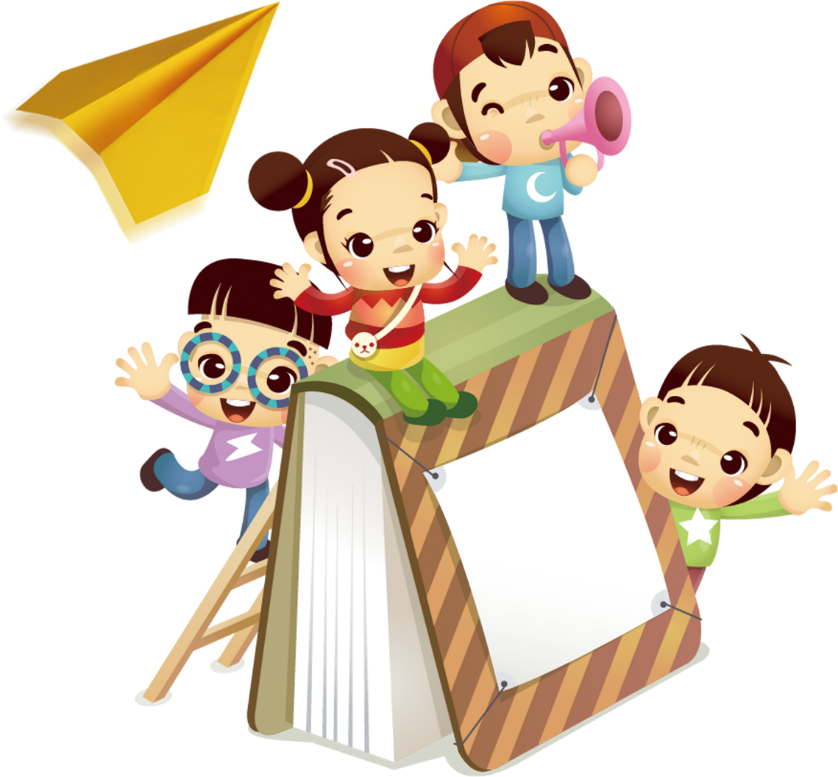 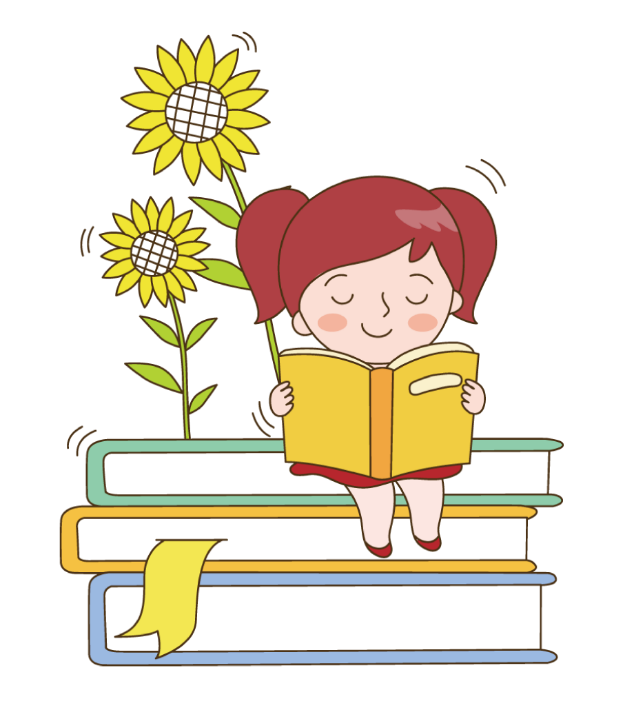 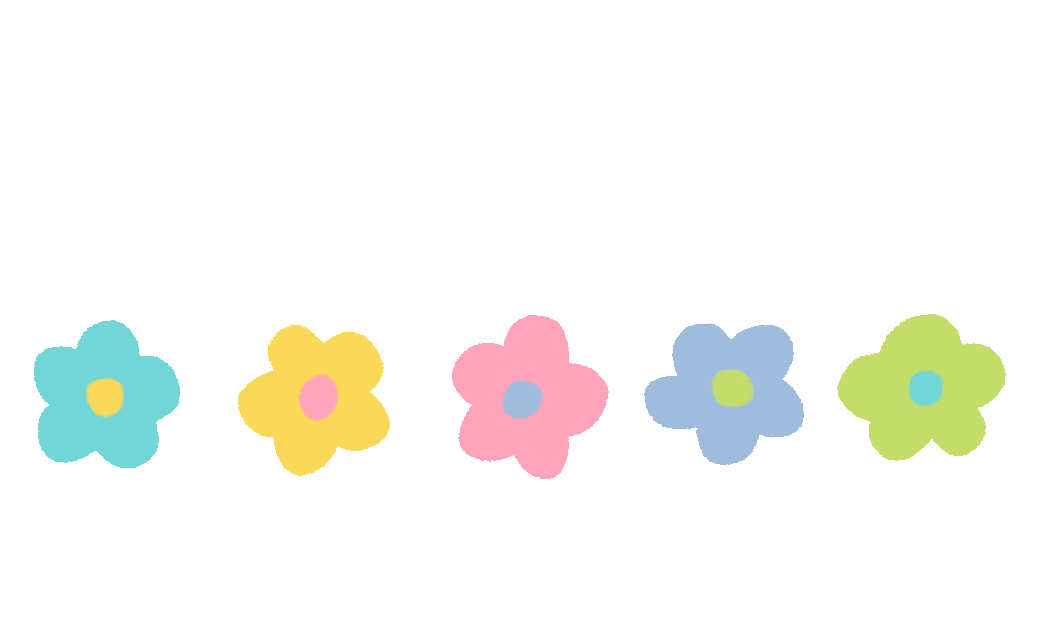 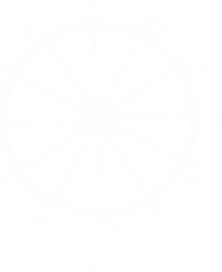 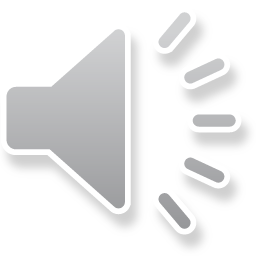 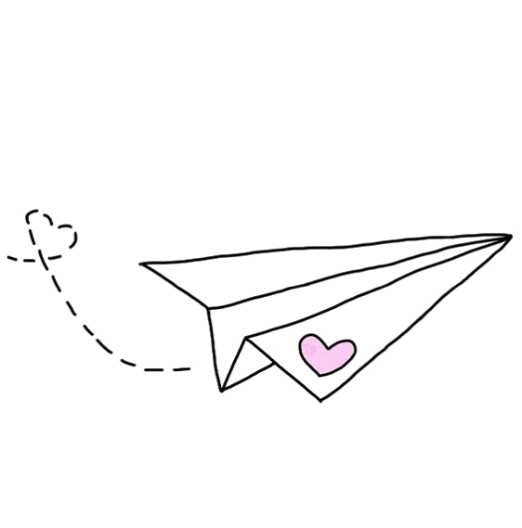 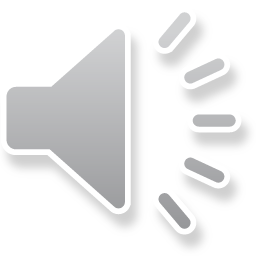 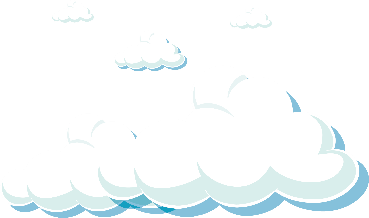 Khám phá
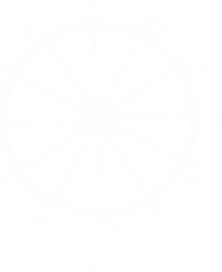 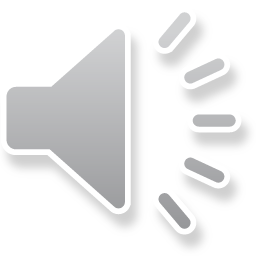 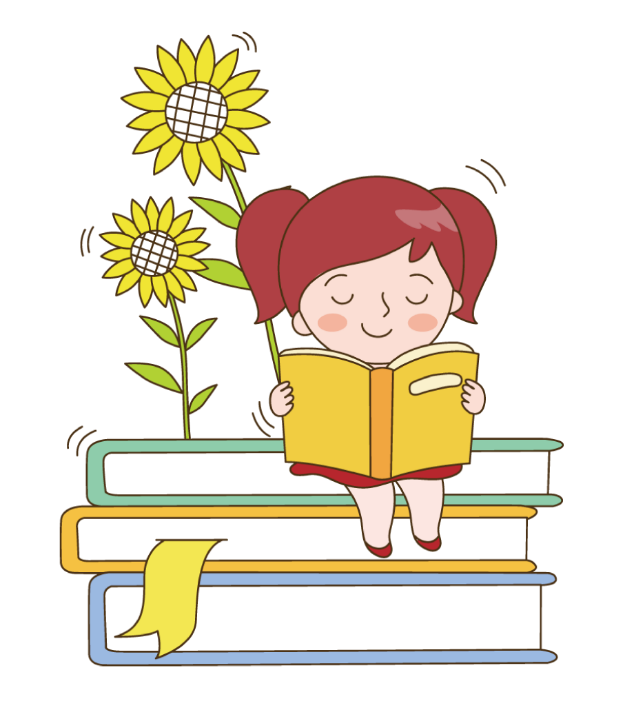 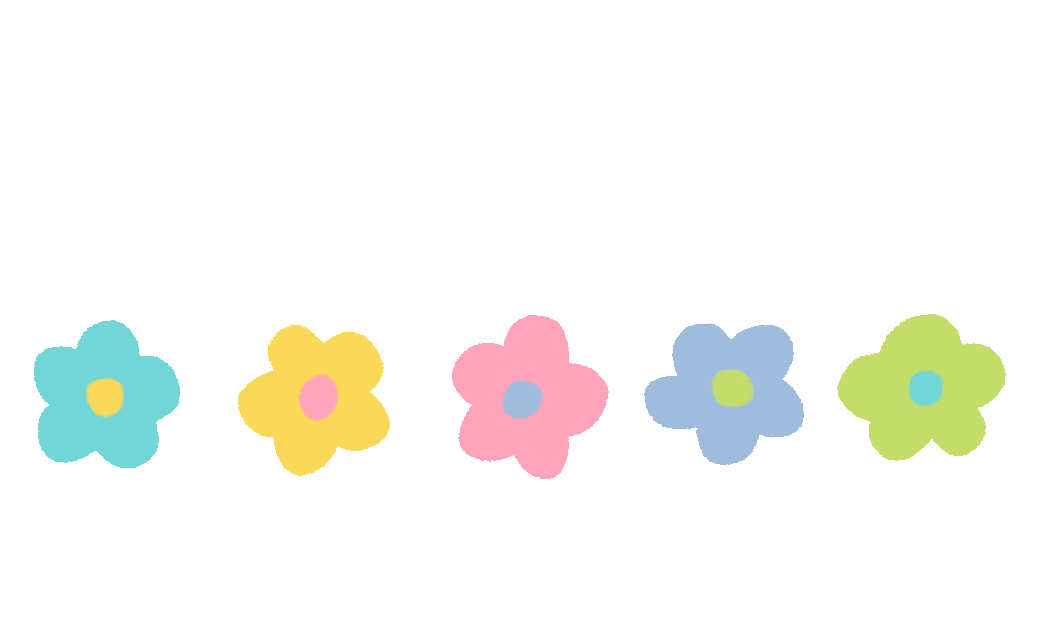 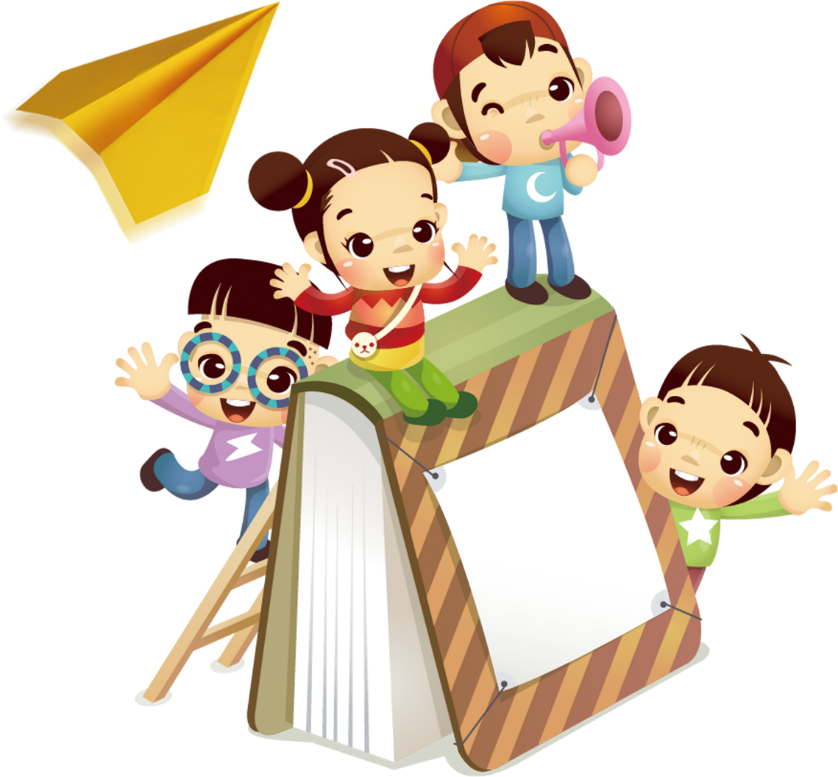 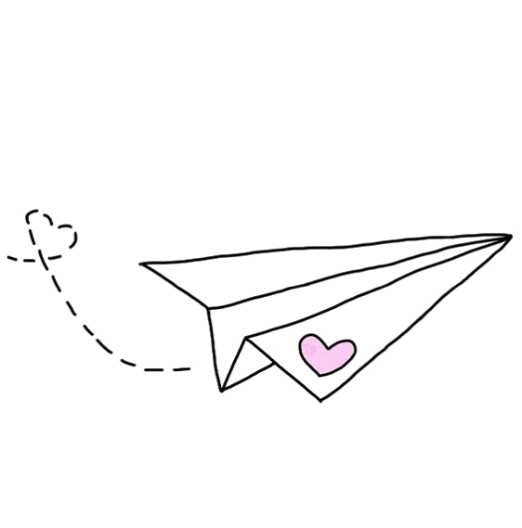 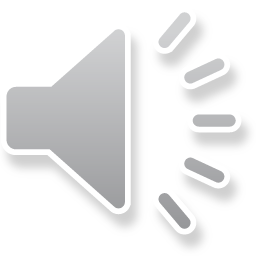 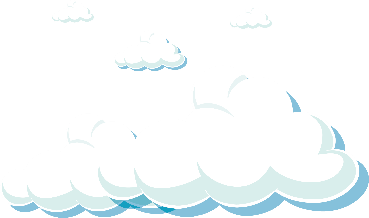 Khám phá
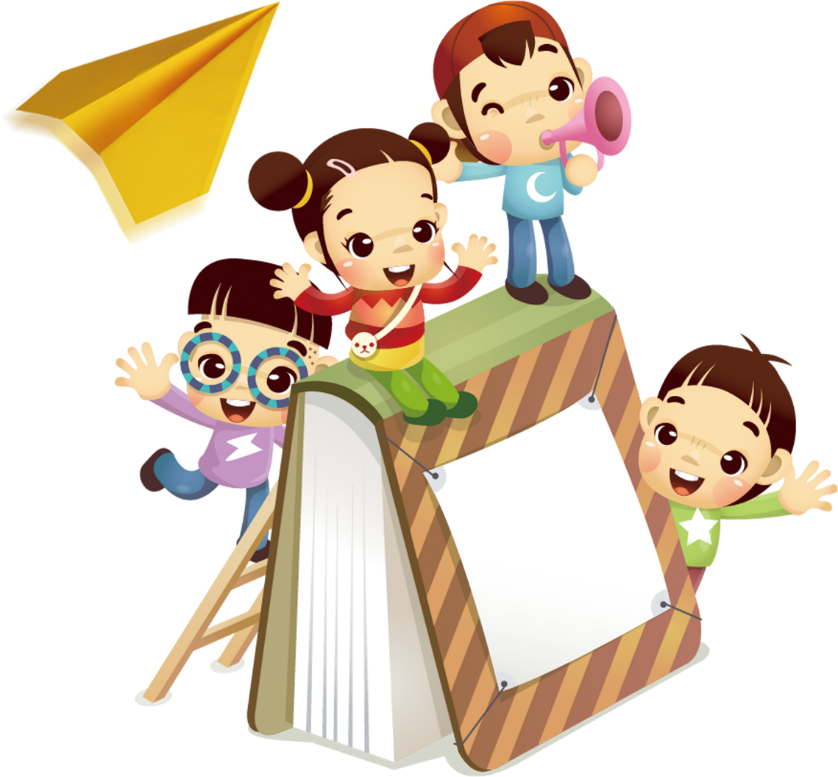 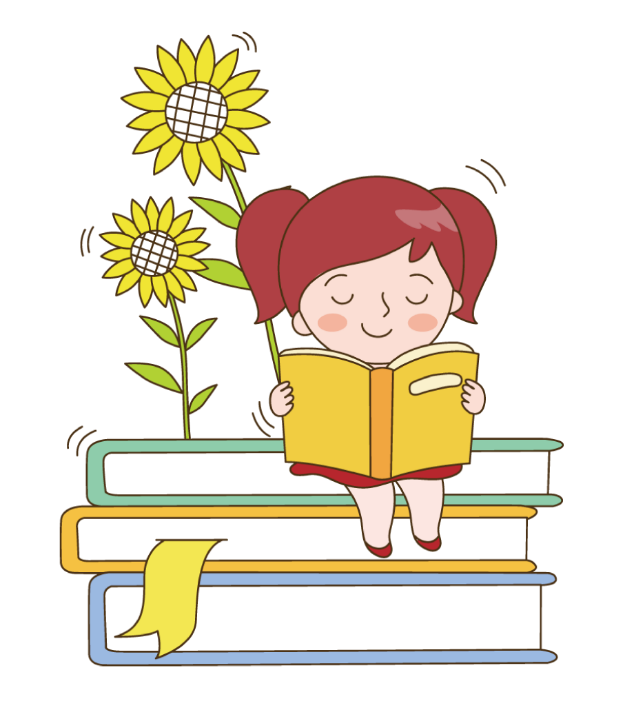 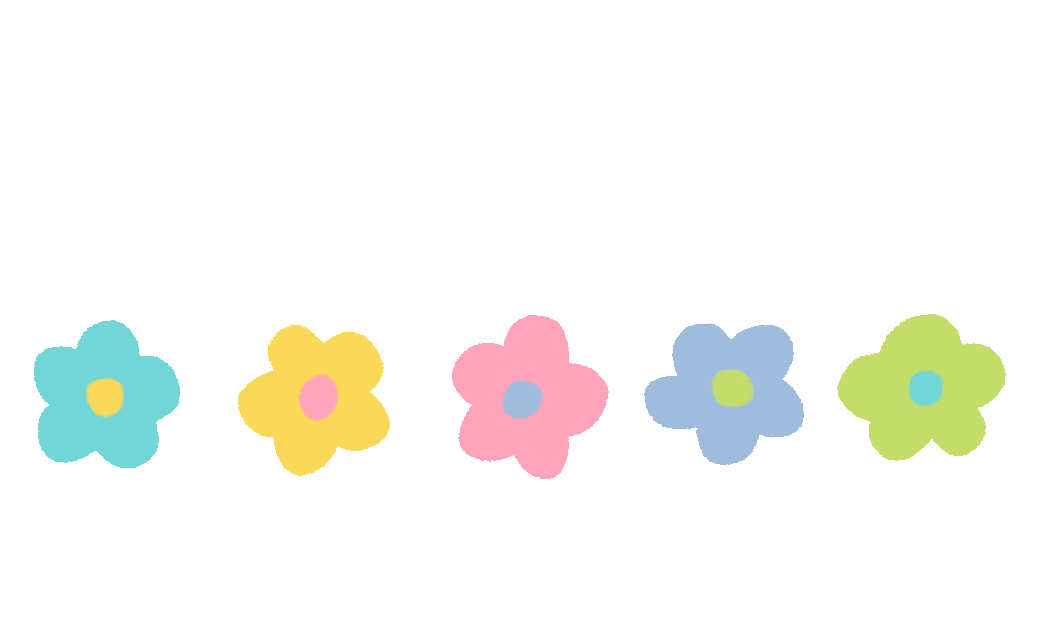 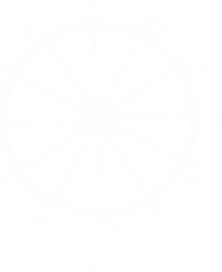 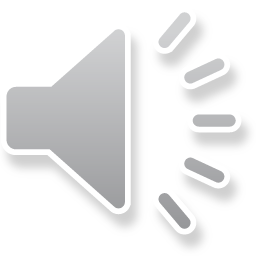 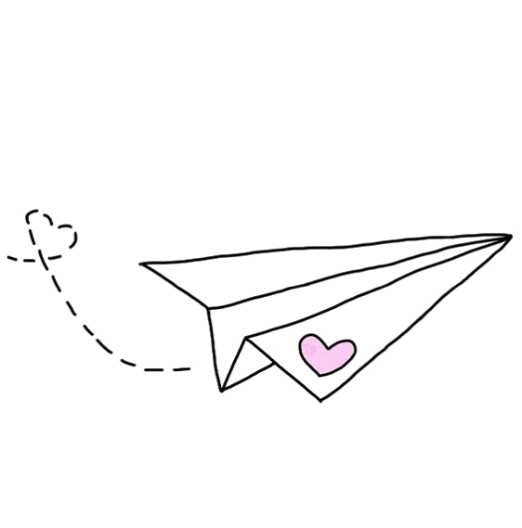 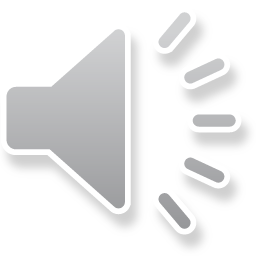 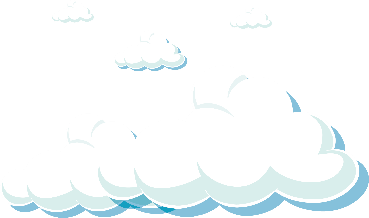 Thực hành
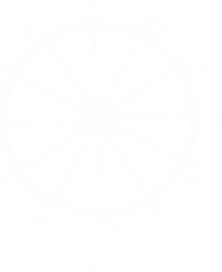 09:50
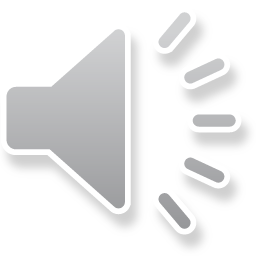 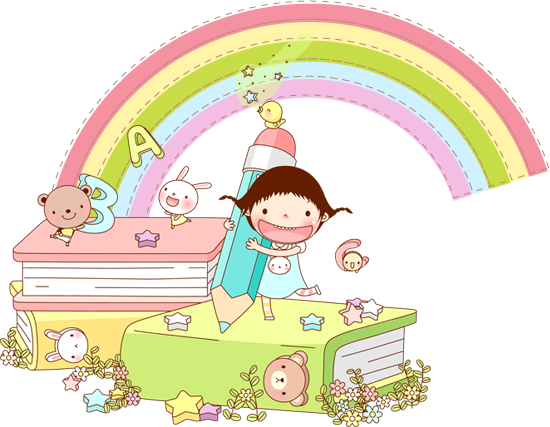 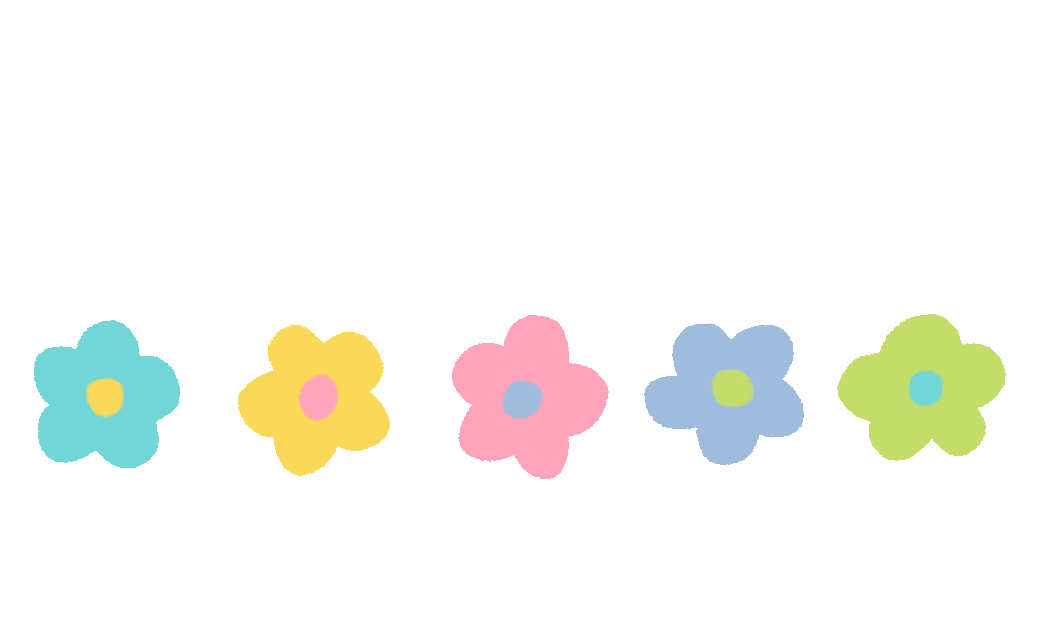 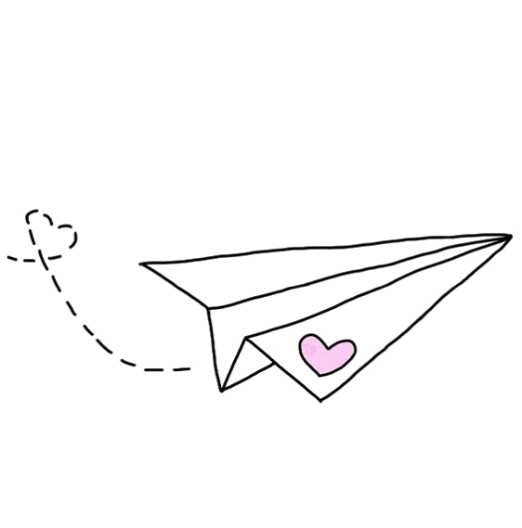 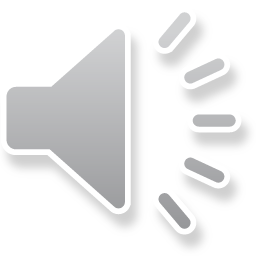 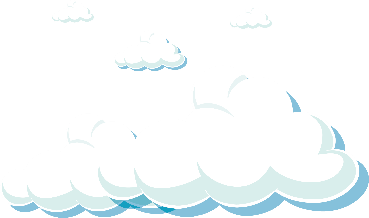 Thực hành
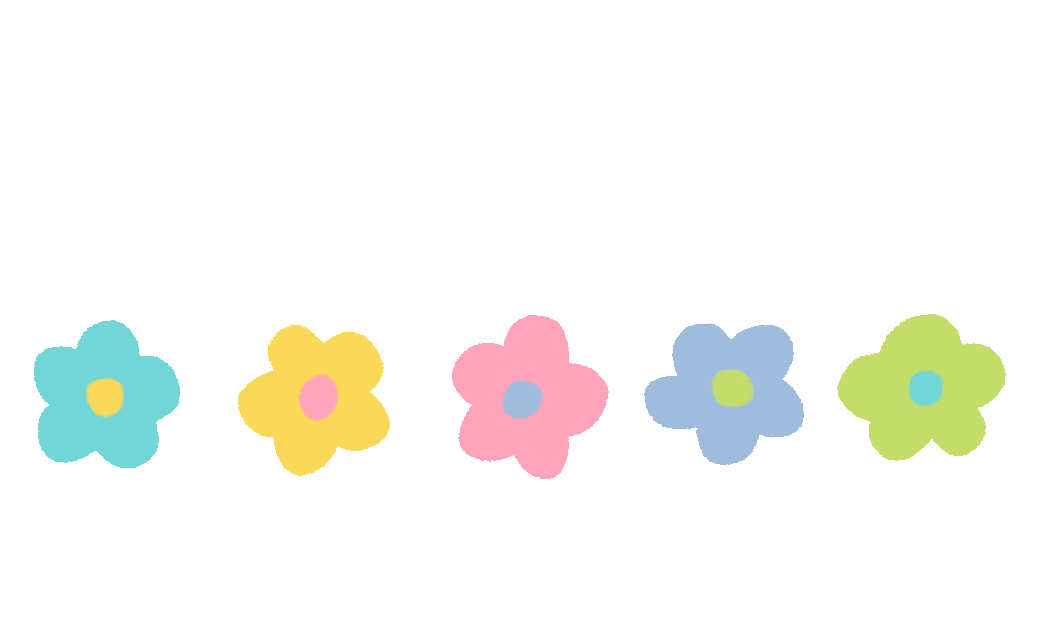 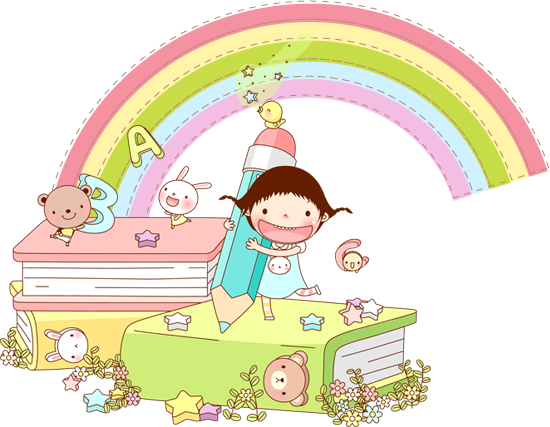 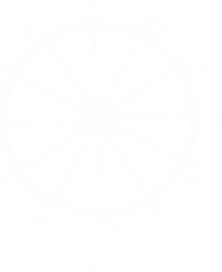 09:50
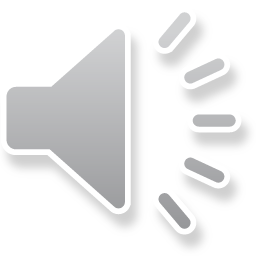 D
CON GIỎI LẮM!
KHÔNG CHÍNH XÁC
Câu 2: Chọn ý đúng
A
C
4567    9  
	    067	  57
	        4
4567    9  
	    067	   506
	      13
D
B
4567    9  
	 0 67	  507
	     4
4567    9  
	 0 67	  57
	     5
HẾT GIỜ
1
3
2
5
8
6
4
7
10
9
HẾT GIỜ
Câu 2: Chọn ý đúng
10
6
4
9
3
7
1
5
8
2
4567    9  
	    067	  57
	        4
A
4567    9  
	 0 67	  57
	     5
B
C
4567    9  
	    067	   506
	      13
D
D
4567    9  
	 0 67	  507
	     4
CON GIỎI LẮM!
KHÔNG CHÍNH XÁC
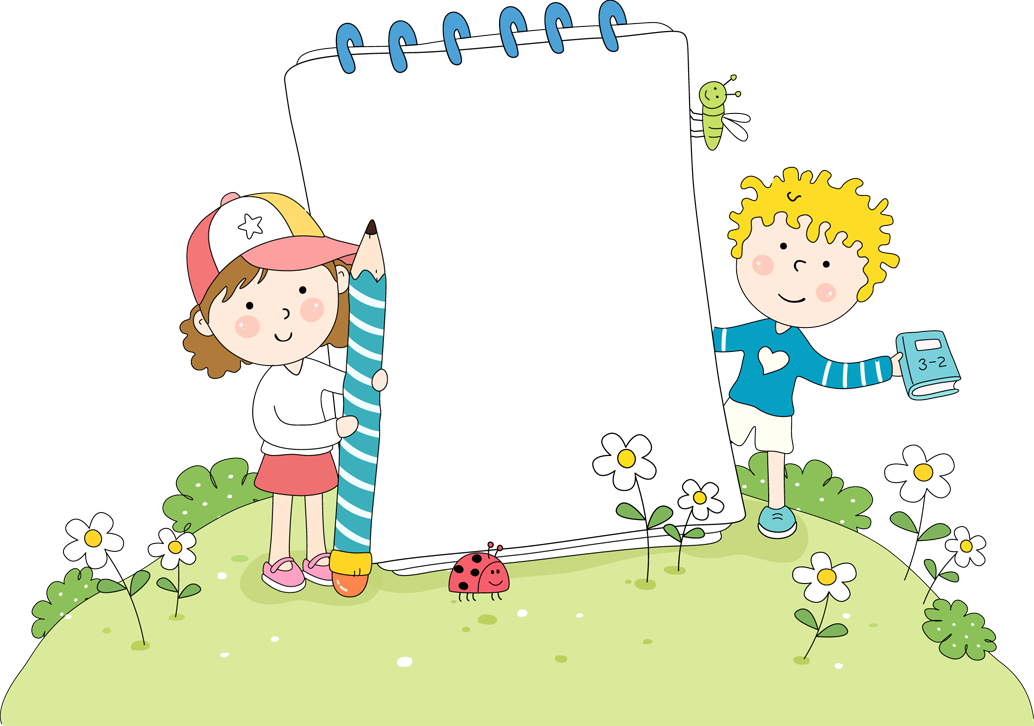 Dặn dò
Xem lại phần kiến thức vừa học
Hoàn thành VBT Toán.
09:56
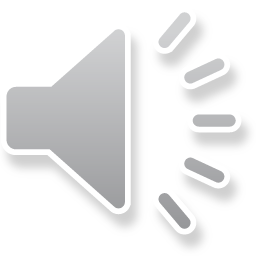 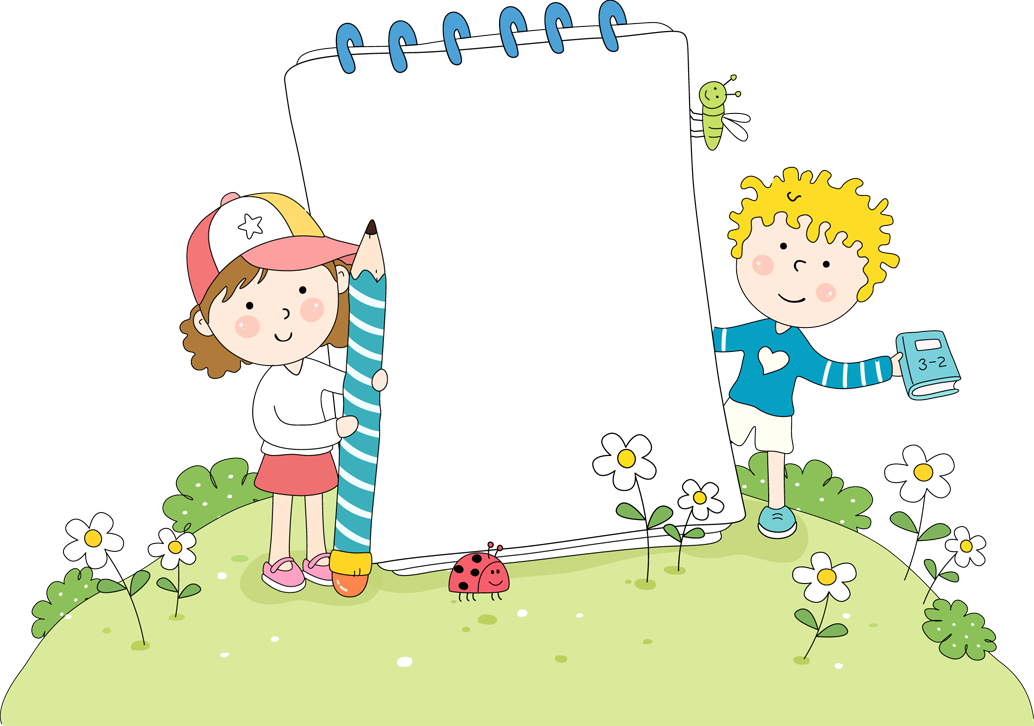 Dặn dò
Xem lại phần kiến thức vừa học
Hoàn thành VBT Toán.
09:56
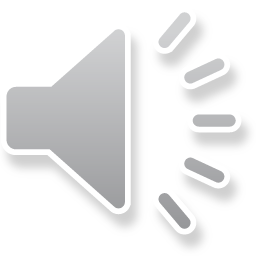